Seminario de Educación Superior de la UNAMIX Curso Interinstitucional (2015)
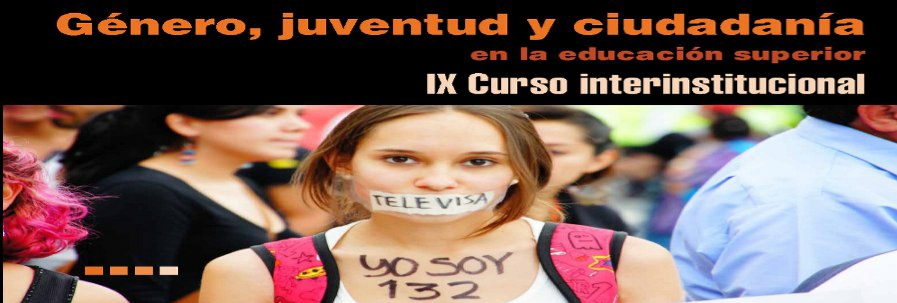 Seminario de Educación Superior
El SES está organizado mediante líneas y proyectos de investigación, docencia y difusión que convergen en torno a la problemática de la educación superior en México. 
Mediante el concurso de distintas disciplinas y enfoques de las ciencias sociales, el SES se propone el análisis de los factores políticos que influyen en el cambio institucional. 
También se dedica al estudio de las políticas educativas, las identidades y prácticas de los actores del ámbito universitario, así como al examen de los procesos sociales, económicos, políticos y culturales que ocurren en las instituciones del sistema. 
El SES es un foro para el debate organizado y la reflexión sobre el futuro de la universidad pública en México y su inserción en el ámbito internacional, ligada a los procesos educativos, políticos y culturales de la globalización.
SES-Organización
Entidades participantes
Instituto de Investigaciones Sociales (IIS)
Instituto de Investigaciones Económicas (IIEc)
Instituto de Investigaciones sobre la Universidad y la Educación (IISUE)
Centro Regional de Investigaciones Multidisciplinarias (CRIM)
Docencia
Facultad de Ciencias Políticas y Sociales
Facultad de Filosofía y Letras
Facultad de Psicología
FES Aragón
SES-Integrantes 2015
Armando Alcántara Santuario (IISUNAM)
Alejandro Canales Sánchez (IISUE)
Susana García Salord (IIMAS)
Marion Lloyd (DGEI)
Andrés Lozano Medina (UPN)
Alejandro Márquez Jiménez (IISUE
Jorge Martínez Stack (DGEI)
Javier Mendoza Rojas (IISUE)
Humberto Muñoz García (IIS). Coordinador SES
Imanol Ordorika Sacristán (IIEc)
Roberto Rodríguez Gómez (IIS)
Mario Rueda Beltrán (IISUE)
Herlinda Suárez Zozaya (CRIM)
Judith Zubieta García (IISUNAM)

Jesús Francisco Galaz Fontes (UABC)
Manuel Gil Antón (COLMEX)
Patricio Solís Gutiérrez (COLMEX)
SES-Investigación
Gobierno y procesos políticos en las universidades
Políticas públicas para la Educación Superior en México
Temas críticos de la Universidad 
Universidad, ciencia y tecnología
Humanidades, universidad y democracia
SES- Publicaciones recientes
Ordorika & Lloyd: International Rankings and the Constest for University Hegemony
Rodríguez: El siglo de la UNAM
Suárez: Encuesta de estudiantes de la UNAM, ENEUNAM 2011
Zubieta: Aceptación de las TIC en la docencia
Canales: La política científica y tecnológica en México
Marginson & Ordorika: Hegemonía en la era del conocimiento
Lozano: El bachillerato escolarizado en México
Muñoz: La universidad pública en México
Casanova: La reforma universitaria y el gobierno de la UNAM
Pérez et al: Teorías sobre la juventud
Suárez et al: Jóvenes universitarios en Latinoamérica, hoy
Cuadernos del SES
Muñoz y Suárez: Retos de la Universidad Pública en México
Márquez: El crecimiento del sistema educativo en México, 1992-2004. Acceso y permanencia: ¿Quién se beneficia de la expansión escolar?
Muñoz: La UNAM, perspectivas para el cambio
Muñoz: Políticas para desarrollar la educación superior pública
Suárez: Jóvenes mexicanos en la "feria" del mercado de trabajo. Conveniencias e inconveniencias de tener educación superior
Marginson: Educación superior, competencia nacional y mundial; volteretas al binomio público/privado
Pusser: Educación superior, el mercado emergente y el bien público
Muñoz y Rodríguez: La educación superior en el contexto actual de la sociedad mexicana
Cuadernos digitales del SES
SES: Estrategias y políticas para construir la universidad que falta
Rodríguez: La universidad francesa, entre la reforma y el conflicto
García Salord: ¿Existe hoy la universidad pública?
SES-Divulgación
Varios de los integrantes del SES (Muñoz, Suárez, Canales, Alcántara, Gil, Lloyd y Rodríguez) publican en forma regular artículos periodísticos en temas de su especialidad. El suplemento Campus-Milenio publica la mayor parte de esa producción.
El sitio web del SES ha sistematizado la mayor parte de esa producción en el periodo 2002 a 2013. La base de datos respectiva cuenta, al día de hoy, con 1,832 colaboraciones.
Cursos Interinstitucionales
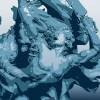 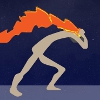 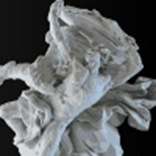 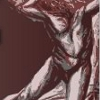 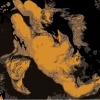 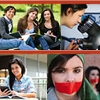 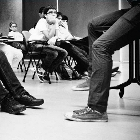 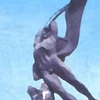 IX Curso Interinstitucional
Título: Género, juventud y ciudadanía en la educación superior
Periodo: semestre agosto-noviembre de 2015
El curso se compone de tres módulos, con sesiones los viernes del 14 de agosto al 27 de noviembre de 2015. 
Coordinación  General
Jorge Martínez Stack,  Humberto Muñoz, Imanol Ordorika y Roberto Rodríguez
Coordinación de Módulos
Juventud: José Antonio Pérez Islas
Ciudadanía: Armando Alcántara Santuario
Género: Ana Buquet Corleto
Coordinación Operativa
Raissa Somorrostro, Dora Rosales, Gustavo Carreón, Luis Alejandro Ramírez, Alejandra Recillas
Contenido del CI-IX
Módulo 1. Juventud
De la condición juvenil a la condición estudiantil
Estudiantes de la UAM
Estudiantes de la UPN
Estudiantes de las Normales
Estudiantes de las Universidades Tecnológicas
Estudiantes de las Universidades Interculturales
Estudiantes de las Universidades privadas
Contenido del CI-IX
Módulo 2. Ciudadanía
La idea de universidad y la idea de ciudadanía
La educación ciudadana y los espacios universitarios 
Movimientos estudiantiles y construcción de ciudadanía
Problemas de la educación cívica en México
Contenido del CI-IX
Módulo 3. Género
Troubling Intra-Actions: Gender, Neoliberalism and Research in the Global Academy?
Género y cultura institucional
Segregación y corresponsabilidad
Violencia de género en la Educación Superior
Políticas de transversalidad en Educación Superior

Conclusiones
Evaluación
Para acreditar el curso será necesario un mínimo de 80% de asistencias y puntualidad a las sesiones y los talleres 
Los alumnos inscritos en programas de posgrado que busquen acreditar el curso con validez curricular tendrán como requisito adicional la entrega de un ensayo académico.
Ensayo académico
Deberá versar sobre alguno de los aspectos o problemáticas abordadas en uno o varios de los módulos del programa; ser elaborado expresamente para este curso; presentar en forma clara el tema o problema abordado, discutirlo con base en la bibliografía propuesta para el curso. Se recomienda apoyar sus argumentos en datos u otras fuentes documentales. Finalmente se deberán plantear reflexiones o conclusiones.
Extensión entre 10 y 15 páginas (5,000 palabras) a doble espacio.
Será entregado a más tardar jueves 19 de noviembre de 2015. El archivo se subirá a través de un sitio web especialmente diseñado para ello.
En la evaluación del trabajo se considerará la originalidad; la consistencia en el abordaje del problema, su tratamiento y las conclusiones formuladas; la redacción; el formato y utilización de citas y referencias. 
Queda expresamente prohibida la utilización de textos sin la cita y créditos correspondientes. El uso de cualquier material sin cumplir estos requisitos será considerado como plagio y la calificación será anulada. Para más información, favor de revisar la rúbrica.